UNIVERSIDAD NACIONAL DE CHIMBORAZOFACULTAD DE INGENIERÍATRÁNSITO Y TRANSPORTES
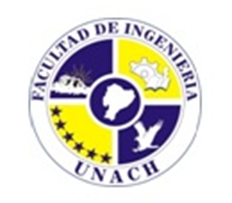 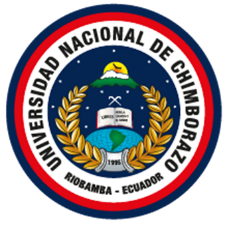 Tema 2:
METODOLOGÍA Y ESPECIALIZACIÓN
Ing.  ANGEL PAREDES GARCÍA Msc.
Metodología.
Para atacar este problema, debemos seguir cuatro pasos sucesivos, que permitirán el planeamiento del mismo, de tal manera que la solución sea lógica y práctica. Los seis pasos necesarios son los siguientes:
Observación de la problemática
Formulación de hipótesis de la problemática y su solución
Recopilación de los datos.
Análisis de los datos.
Proposición concreta y detallada de soluciones.
 Estudio de los resultados obtenidos.
Como primer paso se requiere tomar contacto directo con el área física del problema, tal que se defina toda la información necesaria, con base en una buena formulación del marco de hipótesis. En la recopilación de datos son precisamente las estadísticas, los informes oficiales, los hechos veraces, los que necesitamos. No es útil conocer la opinión del amigo o del comerciante de la esquina; se requieren datos estadísticos obtenidos oficialmente, en la ubicación de los accidentes u obtenidos de fuentes de información dignas de
crédito.

Segundo, para el análisis de estos datos se necesita una mente entrenada que pueda dar una interpretación real a los mismos. De estos análisis se desprende una parte muy importante de la solución y solo un especialista en la materia deberá llevarlo a cabo.
Después del análisis, el encargado de resolver el problema deberá presentar un proyecto de solución, cubriendo los tres elementos básicos. Deberá incluir el aspecto físico, adaptando a las características del vehículo y del usuario; deberá incluir las modalidades necesarias en cuanto a educación vial, así como las reformas y sistemas legislativos y policiacos, que permitan impartir la solución.

Finalmente, es conveniente observar, durante cierto periodo posterior, el resultado que tuvo el resultado que tuvo la solución aplicada. Este resultado se observará directamente a través de las estadísticas levantadas en cuanto a la eficiencia del movimiento vehicular y de peatones, así como en cuanto a la disminución o aumento de accidentes. Es posible que muchas soluciones requieran una revisión y perfeccionamiento, por lo que este último paso es de gran importancia.
ESPECIALIZACIÓN
¿Pero, quien es ese profesional especializado que se encargará de enfrentarse a este problema; de saber que datos buscar; de poder analizarlos y finalmente, encontrar una solución atinada?. Definitivamente no lo ha sido el Ingeniero Civil, preocupado principalmente por la parte estructural de sus obras, ni lo han sido tampoco el Arquitecto, ni el Urbanista, ni el Ingeniero de Caminos, ni el Ingeniero Municipal.
Como consecuencia del mismo problema, ha surgido una nueva especialización de la ingeniería; aquella a la que concierne específicamente el aspecto funcional de la vialidad, la que tiene que ver con el movimiento de vehículos y peatones, es la Ingeniería de Tránsito.
Ing.  Ronny Cruz Msc.
ESPECIALIZACIÓN
Desafortunadamente, los profesionales preparados en esta materia son muy contados y solo hasta hace algunos años las instituciones educacionales de algunos países se han empezado a preocupar por formarlos.
Es el Ingeniero de Tráfico el capacitado específicamente para recolectar y analizar los datos del problema y buscar la solución mas adecuada; es el que llevará la responsabilidad de ahora en adelante. He ahí su reto.
La administración de las funciones de gobierno con respecto al tránsito de vehículos es una parte importante del arte de gobernar. El objetivo en la administración del tránsito es mantener la red vial en operación; hacer posible que se muevan las personas y los vehículos y permitir que todo el que quiera se traslade y desarrolle sus actividades en forma eficiente.
ESPECIALIZACIÓN
Muchos administradores públicos reconocen ya la necesidad de aplicar la Ingeniería de Tránsito; muchos se dan cuenta que la necesitan, pero no saben cómo, o no pueden conseguirla. Otros, no saben aún qué es y no se imaginan cómo puede servirles. Sobre todo, se manifiesta la necesidad de esta nueva tecnología en aquellas redes viales, urbanas o rurales, donde los volúmenes de tránsito han crecido y se tienen problemas de accidentes y congestionamientos.
Las dos principales razones por las que no todos los países han incorporado un tratamiento técnico a sus problemas de tránsito y transporte son la falta de conocimientos sobre la materia y la falta de medios económicos.
Los ingenieros de tránsito han podido demostrar la conveniencia de emplear simultáneamente la vigilancia, la educación y la ingeniería de tránsito en el logro de la meta de un tránsito seguro y eficiente.
ESPECIALIZACIÓN
Ellos han obtenido la debida evaluación de la ingeniería de tránsito como uno de los elementos indispensables para ese fin. Muchos años de experiencias, de pruebas y errores han eliminado toda duda de que el tratamiento al problema de tránsito requiere de la ingeniería tanto como de la vigilancia y de la educación, y que si no la aplicamos nuestro programa estará incompleto.
La mejor manera de utilizar la ingeniería de tránsito consiste en estructurar planes adecuados, prácticos y bien meditados para mejorar la seguridad y la fluidez del tránsito, sobre todo en áreas críticas, donde la interacción con otras disciplinas es fundamental.
Especialmente es necesaria la aplicación de la ingeniería de tránsito, con enfoque interdisciplinario, en los grandes proyectos de vialidad, cuando se trata de construir sistemas arteriales de altas especificaciones, como las autopistas urbanas. Pero también es indispensable para lograr abatir la incidencia de accidentes en un crucero conflictivo o en una arteria peligrosa.
ESPECIALIZACIÓN
Por lo general, ya no bastan las medidas educativas o policíacas, pues en muchos casos se requiere ya de una remodelación física del crucero y del entorno, o de la utilización óptima de dispositivos de control. La canalización mediante isletas, la supresión de obstáculos, u obras mayores, como pasos a desnivel, requieren de la más avanzada ingeniería de tránsito. La instalación de semáforos y señales y la programación de aquellos, respondiendo a las necesidades y a las características específicas del lugar, requieren de la técnica especializada.
En los países desarrollados, los nuevos dispositivos de control introducidos, desde la simple señal de ALTO y los primeros semáforos manuales, empezaron a ordenar el movimiento de los vehículos en los centros urbanos. Conforme el tránsito se volvía más complicado, aumentó el interés por mejorar la red vial y los dispositivos de control. No solamente se logró mantener en movimiento la ciudad y los sistemas de carreteras, sino que el tránsito se hizo más ordenado y menos riesgoso.
Al organizarse las dependencias como Direcciones, Departamentos o Comisiones de Tránsito, con estructura técnica y no policíaca, se dio un gran paso hacia adelante. Si bien es cierto que las oficinas técnicas originalmente estuvieron ubicadas en la organización policíaca, pronto se hizo necesario separarlas, ya que sus funciones, aunque complementarias, son distintas.

Una parte muy importante de las aplicaciones de la ingeniería de tránsito a los problemas de la circulación es el beneficio en vidas y bienes ahorrados, además de importantes ganancias económicas. En esto último no solamente cuentan las horas – hombre ahorradas al suprimir el nudo vial o al construir una vía alterna de alivio sino los ingresos que produce la organización mecanizada y racional de control de vehículos y de conductores; la aplicación estricta de un reglamento enfocado a aumentar la seguridad y los ingresos producidos por estacionamientos. Es posible que esos ingresos cubran el presupuesto de gasto corriente.
Toda Dirección de Ingeniería de Tránsito ha tenido un comienzo modesto y difícil. Unos comenzaron con un pequeño taller de semáforos y señales; otros empezaron con un equipo humano lleno de deseos de trabajar y muy poco presupuesto. En cambio, otros han empezado con un solo ingeniero, quizás ayudado por una secretaria y un dibujante.
Las funciones básicas que han sido cubiertas por estos departamentos especializados son, principalmente: planeación, recopilación de datos, análisis y evaluaciones, proyectos, dispositivos de control, estacionamientos, transporte público, obras por contrato y talleres.
Se empezó con modestos estudios de volúmenes de tránsito, de estacionamiento y de semáforos. Con la instalación de los primeros dispositivos de control, se creó la necesidad de una oficina o grupo de personas que se hicieran cargo de ellos. Posteriormente se le dio a esa entidad otra jerarquía mayor, y así fueron creciendo. Ahora, muchas de esas oficinas, de origen modesto, tienen un rango semejante a las Direcciones de Obras Públicas, de Planificación y de Seguridad Pública.
La aceptación que ha tenido la Ingeniería de Tránsito a través de los resultados obtenidos en múltiples aplicaciones y, el alarmante saldo adverso que se presenta por pérdidas de vida y bienes en la vialidad, justifican, con creces, la atención que se le dé a esta nueva tecnología
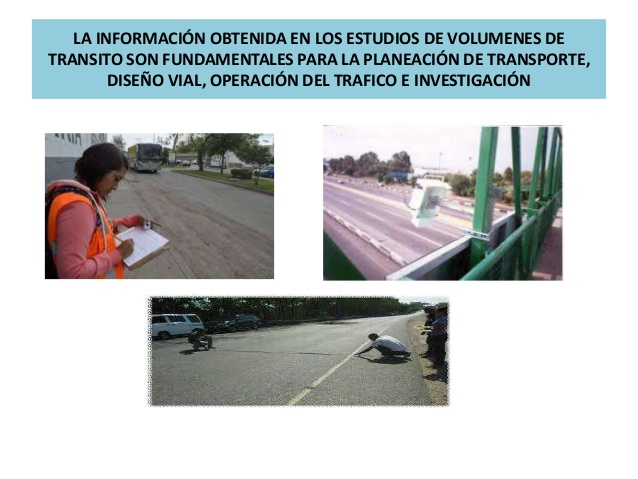